Figure 4.  Homogeneity of orientation and spatial frequency selectivity across the RFs of V4 neurons. (A) Scatter plot ...
Cereb Cortex, Volume 12, Issue 6, June 2002, Pages 601–616, https://doi.org/10.1093/cercor/12.6.601
The content of this slide may be subject to copyright: please see the slide notes for details.
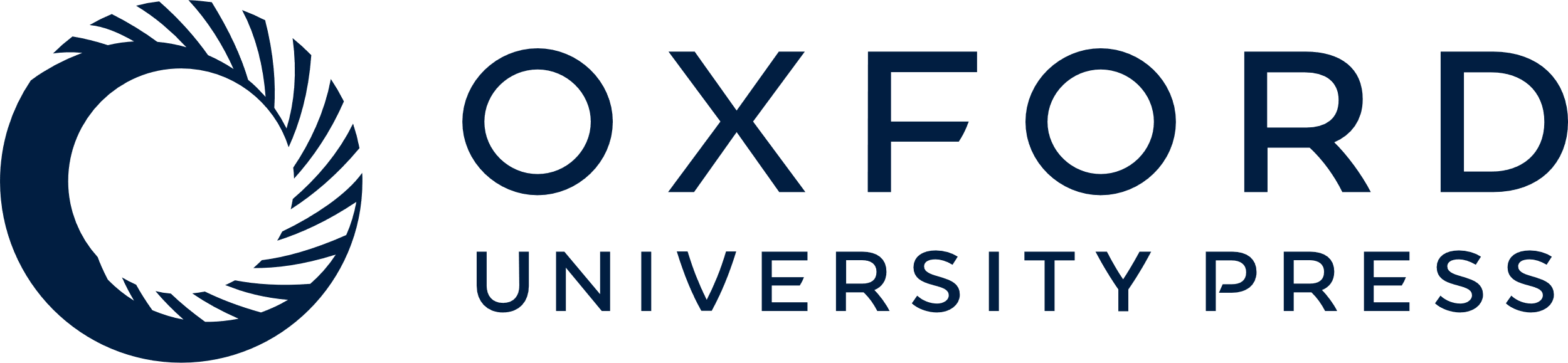 [Speaker Notes: Figure 4.  Homogeneity of orientation and spatial frequency selectivity across the RFs of V4 neurons. (A) Scatter plot of change in 𝛉 selectivity for each subfield minus the value of 𝛉 for the subfield giving the highest response for each respective cell (abscissa) versus the normalized peak response for each subfield (ordinate; n = 20 cells). (B) An analogous scatter plot for differences in 𝛉 bandwidth for subfields minus reference bandwidth (abscissa) versus normalized strength of respective subfields (ordinate; n = 15 cells). (C) Scatter plot of change in SF selectivity for each subfield minus the preferred value of SF for the strongest subfield (abscissa) versus the normalized peak response for each subfield (ordinate; n = 18 cells). (D) An analogous scatter plot for differences in SF bandwidth for subfields minus reference bandwidth (abscissa) versus normalized subfield strengths (ordinate; n = 15 cells).


Unless provided in the caption above, the following copyright applies to the content of this slide: © Oxford University Press]